Innovation and Transparencyfor Reliable Forensic Software
The New Abnormal: Data Protection in a More Virtual World
Santa Clara High Tech Law Journal
Santa Clara University School of Law
March, 2022
Santa Clara, CA
Mark W Perlin, PhD, MD, PhD
Pittsburgh, PA
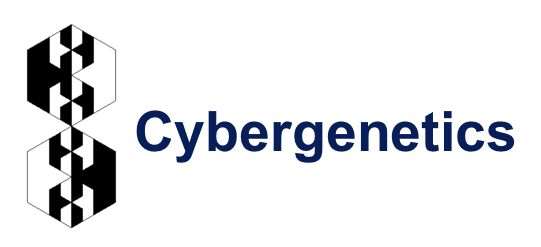 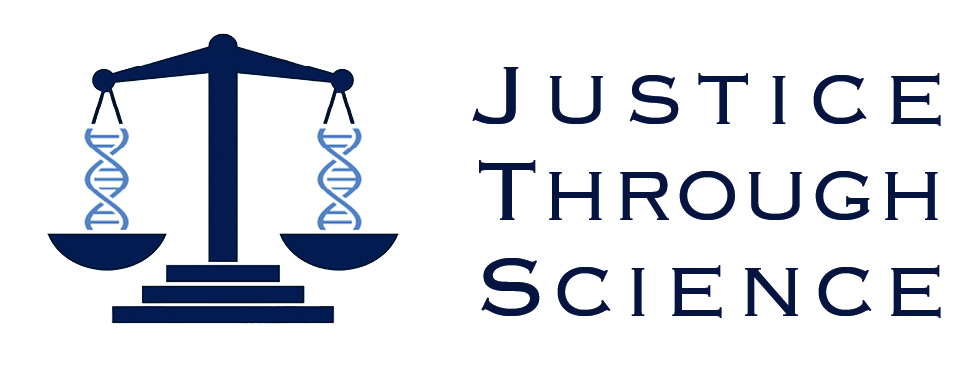 Cybergenetics © 2003-2022
California v. Martell Chubbs
In December 1977, a 17-year-old Long Beach mother was found raped and murdered in her home, toddler at her feet.

In June 2011, a DNA lab tested the vaginal swabs, and found a three-person mixture – victim, elimination & unknown.

In September 2012, the major sperm-fraction profile was found to match Chubbs with a CPI statistic of 1 in 10,000.

In September 2013, Pittsburgh-based Cybergenetics found a TrueAllele® LR statistic to Chubbs of 1.62 quintillion.
Chubbs approach to DNA
Hard to attack TrueAllele reliability.  Extensively validated probabilistic genotyping software.  Kelly-Frye admitted. 

How to suppress the incriminatory DNA evidence?  

Demand irrelevant trade secrets that a company can’t release.  

The “source code” gambit.  Hire an expert.  Falsely claim that source code is needed to assess software reliability.
What is source code?
Algorithm
Patent & publish
(Alice v. CLS)
A procedure for solving a problem
Programmer
Source code
Trade secret
computer instructions written in a human-readable computer language
Compiler
Release
Input
Software application
Output
What users have and test
Scientific reliability
Science is based on empirical testing of hypotheses.

There are national standards and guidelines for testing probabilistic genotyping software (PGS).

Computer source code is entirely irrelevant to scientific testing, national standards, or admissibility standards.

Cybergenetics makes its TrueAllele software application program available for (free) testing by defense experts.
Transparency
42 validations, 8 peer-reviewed
6
Perlin MW, Sinelnikov A. An information gap in DNA evidence interpretation. PLoS ONE. 2009;4(12):e8327.

Ballantyne J, Hanson EK, Perlin MW. DNA mixture genotyping by probabilistic computer interpretation of binomially-sampled laser captured cell populations: Combining quantitative data for greater identification information. Science & Justice. 2013;53(2):103-114. 

Perlin MW, Hornyak J, Sugimoto G, Miller K. TrueAllele® genotype identification on DNA mixtures containing up to five unknown contributors. Journal of Forensic Sciences. 2015;60(4):857-868. 

Greenspoon SA, Schiermeier-Wood L, Jenkins BC. Establishing the limits of TrueAllele® Casework: a validation study. Journal of Forensic Sciences. 2015;60(5):1263-1276. 

Bauer DW, Butt N, Hornyak JM, Perlin MW. Validating TrueAllele® interpretation of DNA mixtures containing up to ten unknown contributors. Journal of Forensic Sciences. 2020; 65(2):380-398.

Perlin MW, Legler MM, Spencer CE, Smith JL, Allan WP, Belrose JL, Duceman BW. Validating TrueAllele® DNA mixture interpretation. Journal of Forensic Sciences. 2011;56(6):1430-1447.

Perlin MW, Belrose JL, Duceman BW. New York State TrueAllele® Casework validation study. Journal of Forensic Sciences. 2013;58(6):1458-1466.

Perlin MW, Dormer K, Hornyak J, Schiermeier-Wood L, Greenspoon S. TrueAllele® Casework on Virginia DNA mixture evidence: computer and manual interpretation in 72 reported criminal cases. PLOS ONE. 2014;(9)3:e92837.
Test other PGS on Chubbs data
LR
Thousand
Billion
Billion
Trillion
Trillion
Quadrillion
Quadrillion
Quintillion
Quintillion
Broad TrueAllele community
Post-conviction. 10 exonerations
Defendants.  200 cases; acquittals
Crime labs.  10,000 criminal cases
WTC disaster.  18,000 victim remains
DNA scientists measuring information
Police & prosecutors
Civil & parentage disputes
Automated DNA databases
Exact error rate determination
Removing human bias from forensics
Chubbs appellate opinion
Trade Secret Privilege
Defense requires a prima facie, particularized showing that the source code is relevant and necessary. 

Necessity of Source Code
Chubbs has not demonstrated how TrueAllele’s source code is necessary to his ability to test the reliability of its results.

Confrontation Clause
The Sixth Amendment right to confrontation does not confer a right to discover privileged information before trial.
2016: Chubbs pleaded “no contest”, for 7 years 8 months
Other source code decisions
Hearing with expert testimony 
• Pennsylvania v. Kevin Foley
• Virginia v. Matthew Brady
• Ohio v. Maurice Shaw
• New York v. John Wakefield
• Pennsylvania v. Michael Robinson
• Washington v. Emanuel Fair
• Missouri v. Reginald Clemons 
• Nebraska v. Charles Simmer
• Tennessee v. Demontez Watkins
• Georgia v. Thaddus Nundra
• Georgia v. Monte Baugh 
      and Thaddeus Howell
• Georgia v. Alexander Battle
• Georgia v. Adedoja Bah
• Pennsylvania v. Anthony Spudis
No hearing or expert testimony
• Virginia v. Darwin Bowman
• Maryland v. Adan Espinoza Canela 
• California v. Martell Chubbs
• Pennsylvania v. Allen Wade
• Pennsylvania v. Jake Knight
• Pennsylvania v. Chelsea Arganda
      and Chester White 
• California v. Billy Ray Johnson
• New Jersey v. Corey Pickett
• United States v. Lafon Ellis
Under suitable protective orders, Cybergenetics has provided its TrueAllele source code to defendants.
Gambit feeds on false facts
California v. Chubbs “access to this code is the only satisfactory and professionally recommended way to fully consider the validity of the TrueAllele analysis” – Expert

New Jersey v. Pickett “[source code access] would allow that expert to independently test whether the evidentiary software operates as intended” – Court

Harvard Data Science Review “In a criminal trial in New York, the judge ultimately excluded results from two competing DNA mixture algorithms, STRMix, which was developed by the FBI, and TrueAllele, created by a commercial developer, which reached opposite results.” – Law Professor
Escalating demands
Read the source code.  (170,000 lines)

Get electronic source code.  (If they lose it?)

Run source code in development environment. 

Obtain the full software build environment.  

Rebuild the entire software system themselves.
Never mention testing software application on data,
which is how real scientists assess reliability.
Goals & consequences
Goal 1: suppress reliable scientific evidence

Goal 2: eliminate forensic science innovation

Impact: blocking scientific truth leads to injustice


Goal 3: eliminate trade secret protection for all software
      (little patent protection: Alice Corp. v. CLS Bank)

Impact: reducing Silicon Valley competitiveness
Conclusions
In science and law, reliability is based on empirical testing.

Source code doesn’t provide empirical testing.  Demands are irrelevant to reliability, and destructive to innovation.

Transparency requires software testing access.
Trade secrets are not material and can ruin companies.
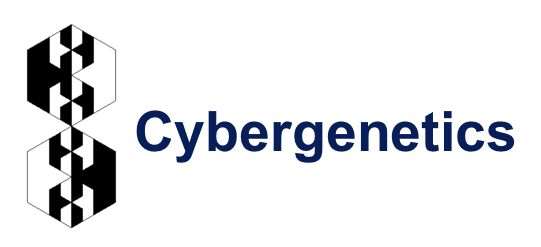 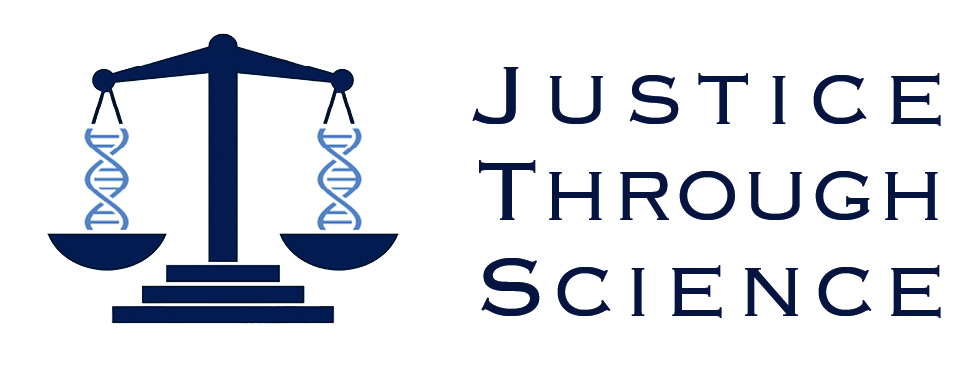